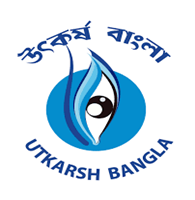 Demand Aggregation
https://www.pbssd.gov.in
eGovernance in PBSSD 
01-11-2021
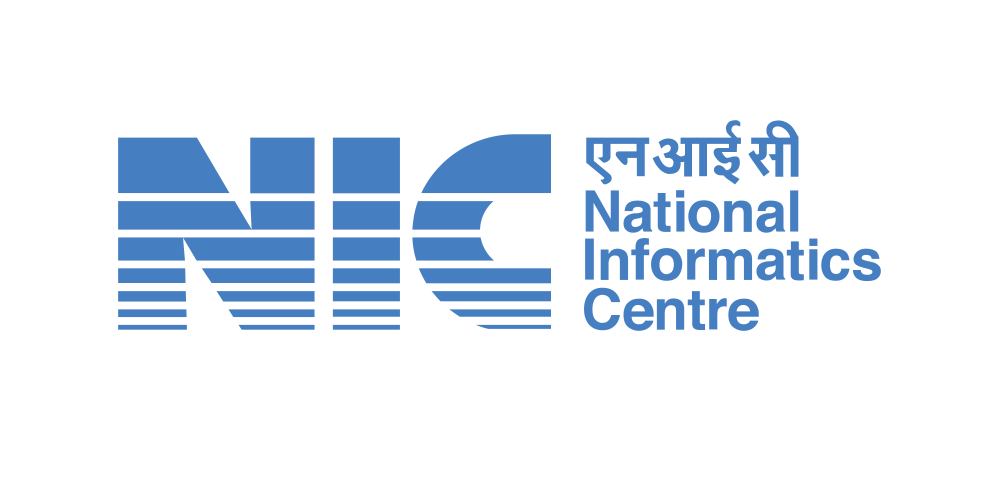 TP Application Process by Industries (with available training venue)
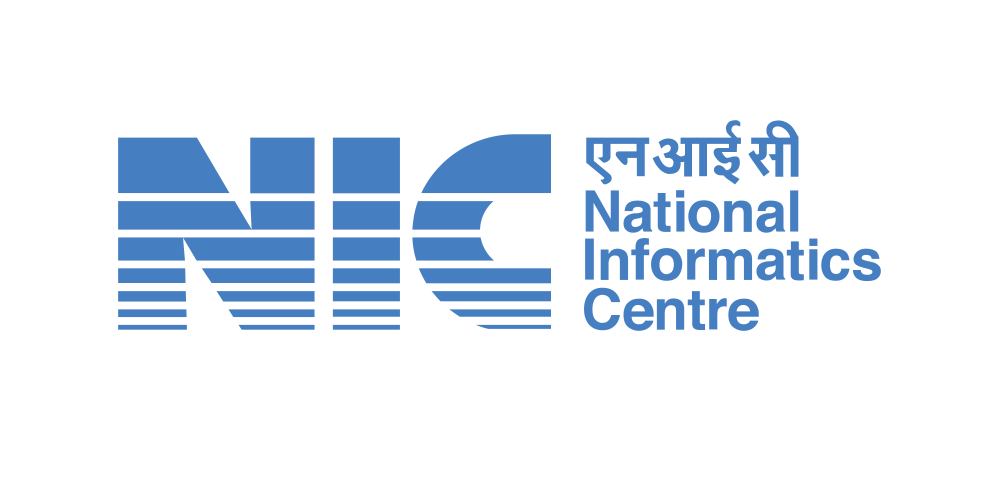 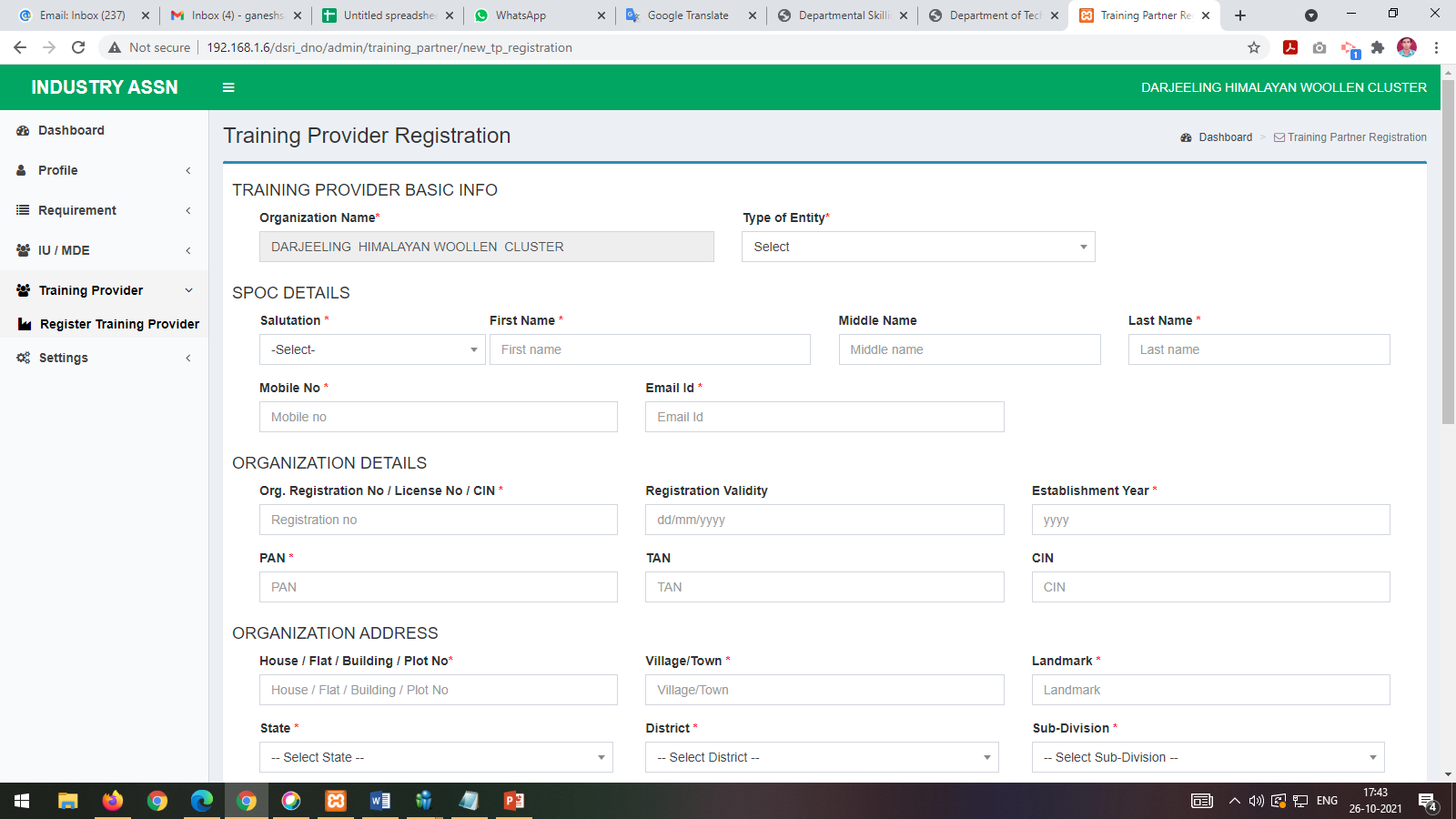 TP Registration Application form to be filled up by respective industries for on-boarding as TP
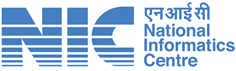 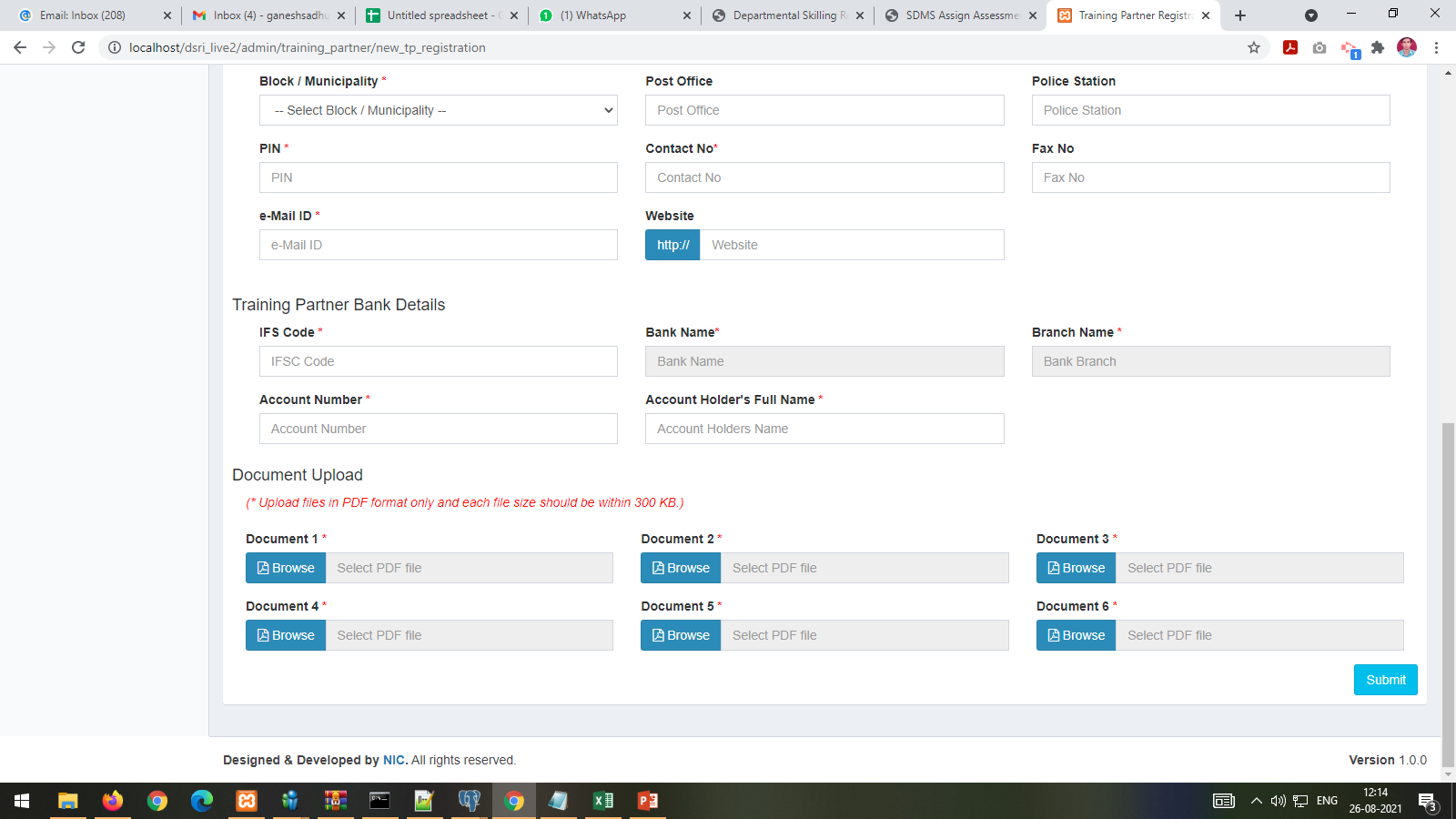 Industry Association needs to fill up bank details and upload other necessary documents.
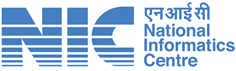 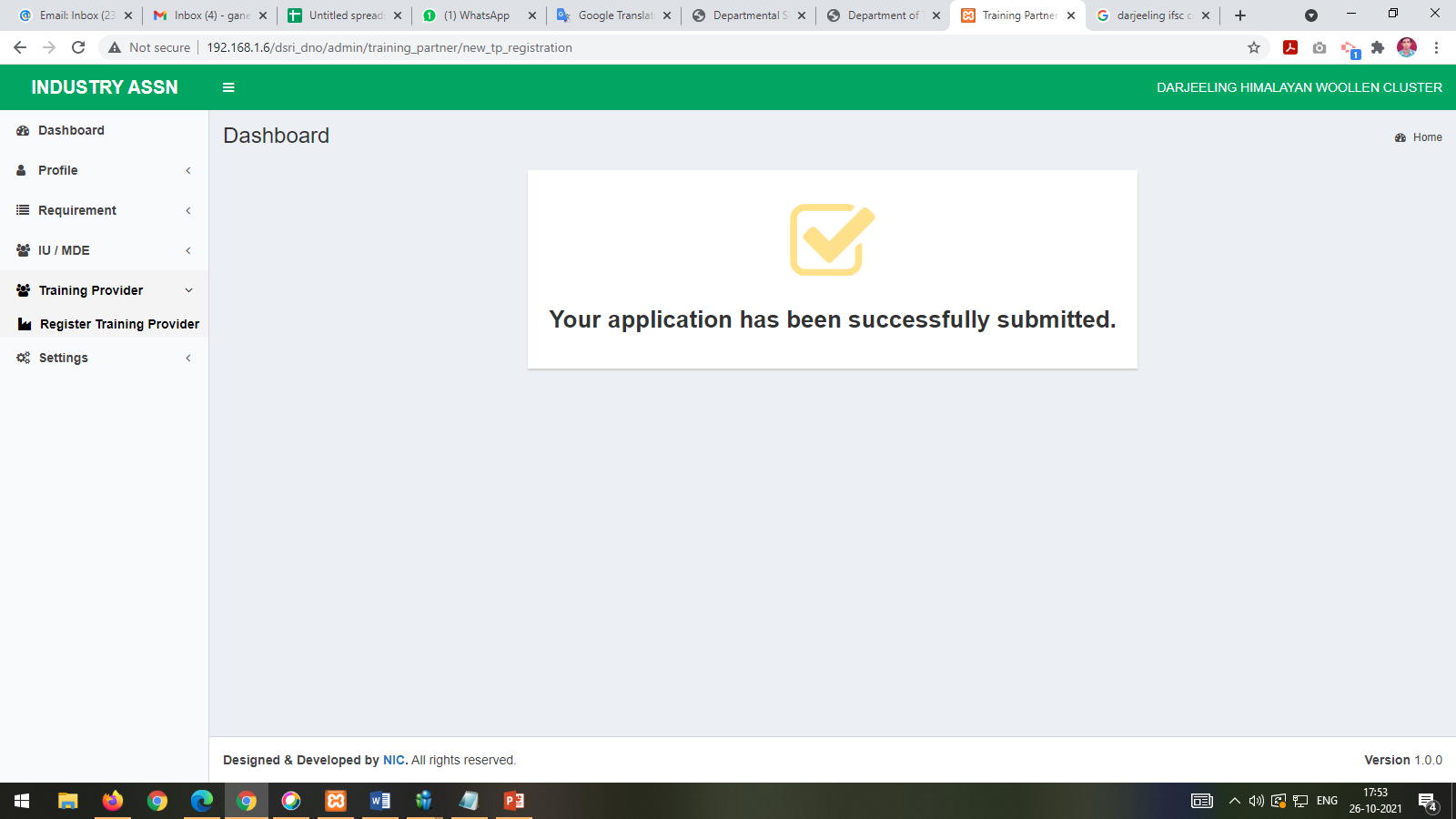 After submitting the TP Application form success message will be shown in the screen.
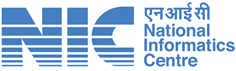 TP Application VerificationProcess by DPMU PBSSD
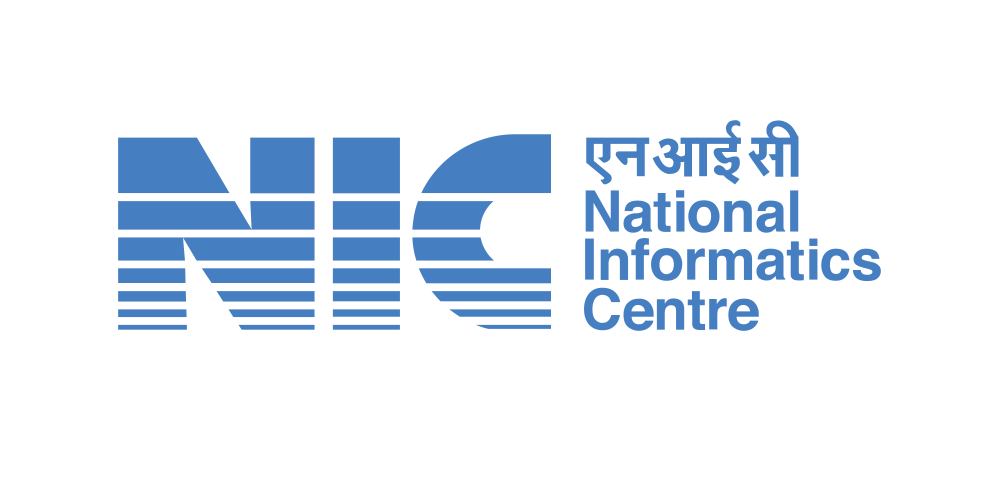 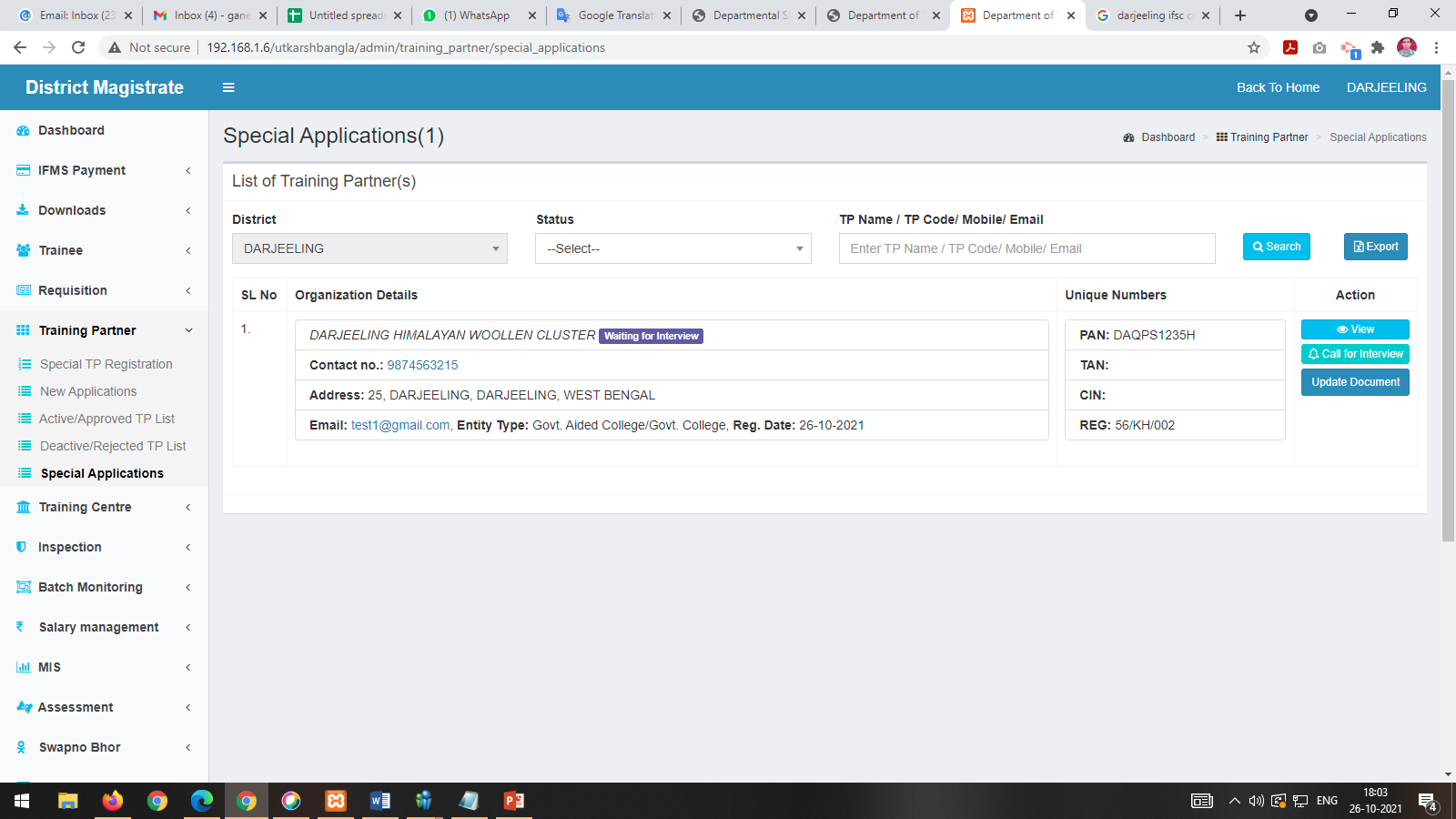 TP Application will be shown under Special Application in District Magistrate dashboard.
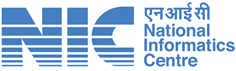 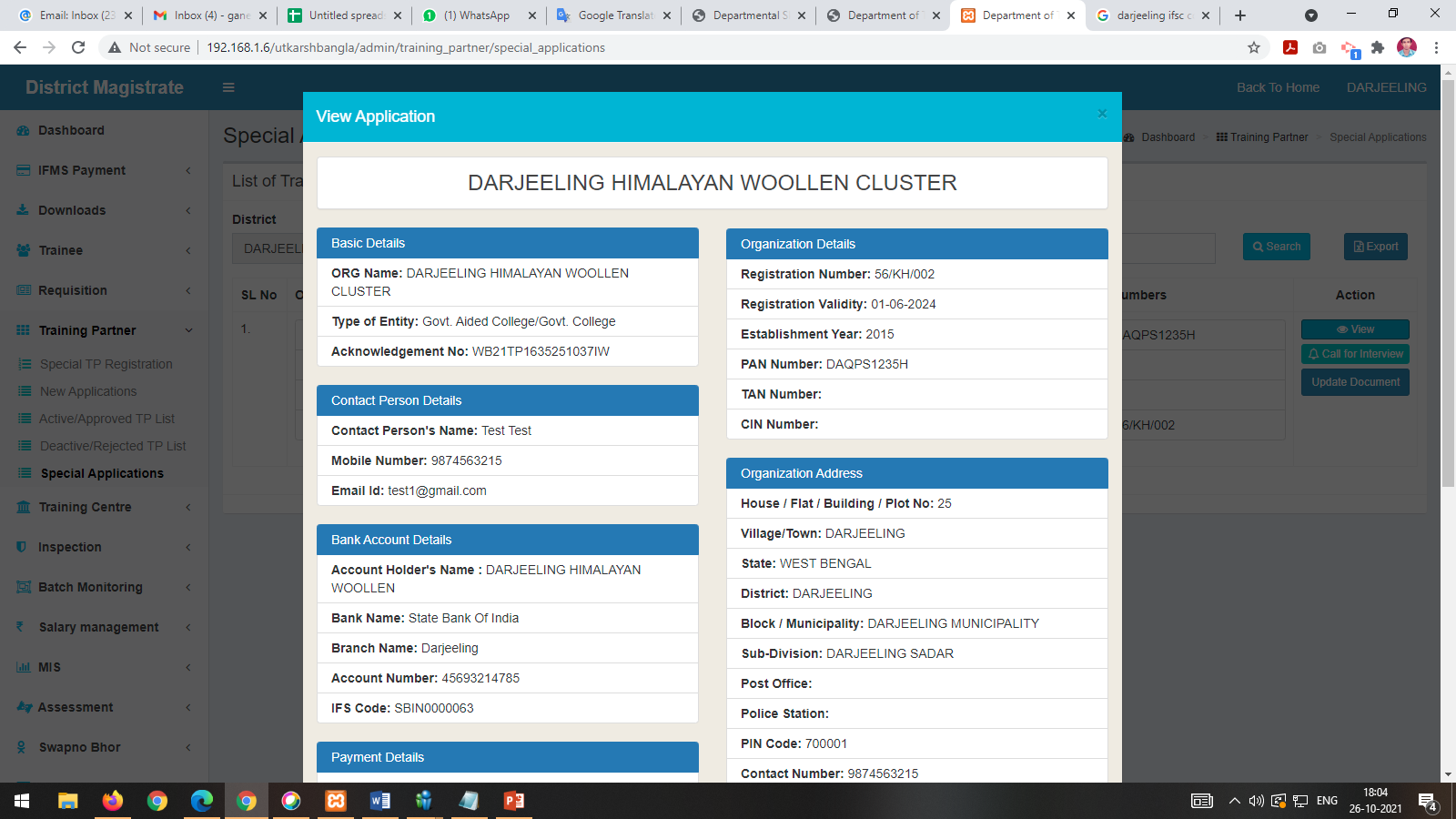 District Magistrate can view the TP application details by clicking on “View” button.
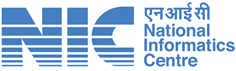 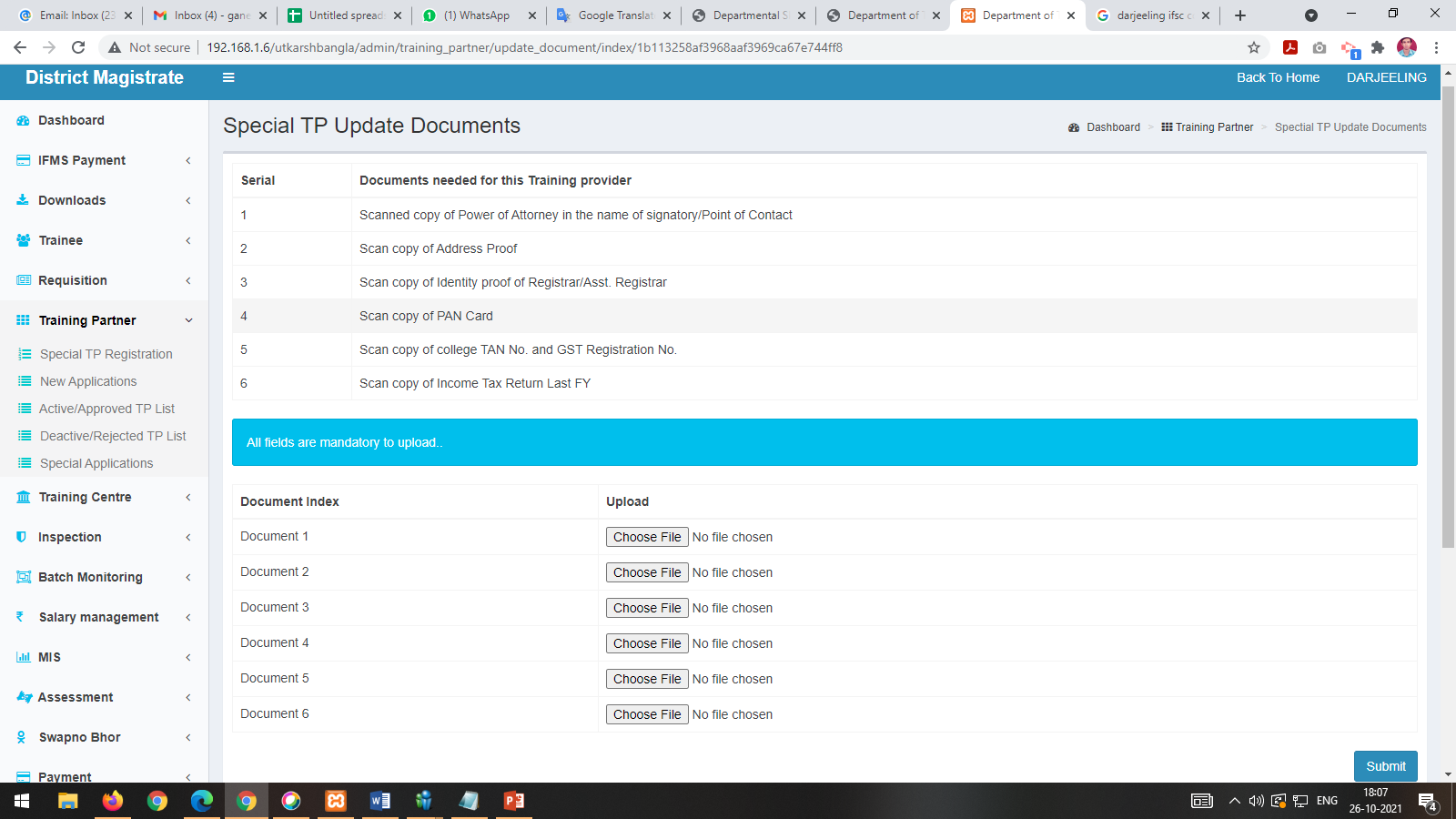 Special TP Update Documents
District Magistrate can update the TP Application document (if required) by click on “Update Document” under the Training Partner Main Menu.
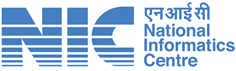 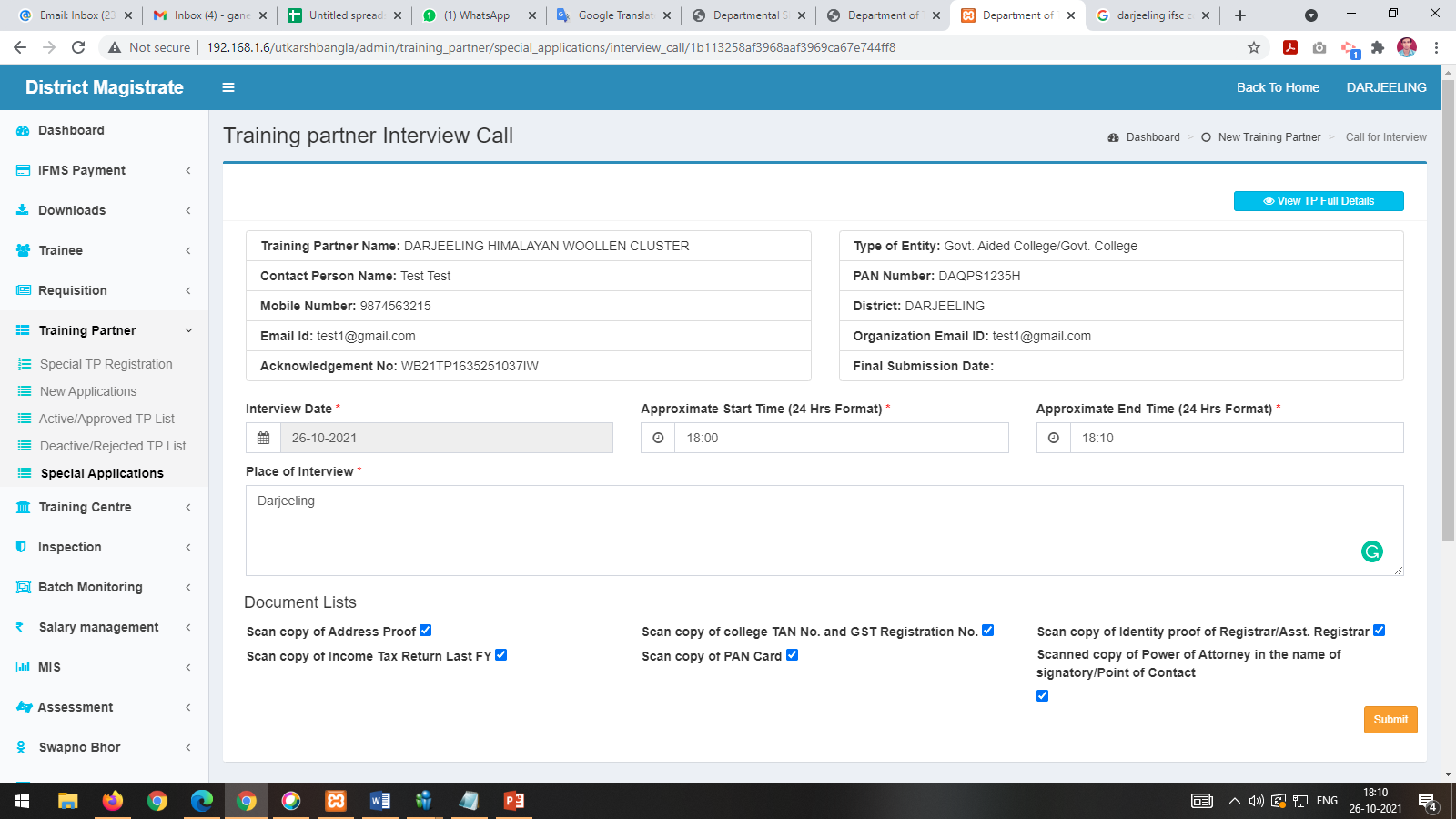 District Magistrate can schedule the TP interview by clicking on “Call for Interview” button and fill up the details in the form.
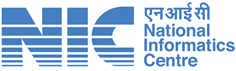 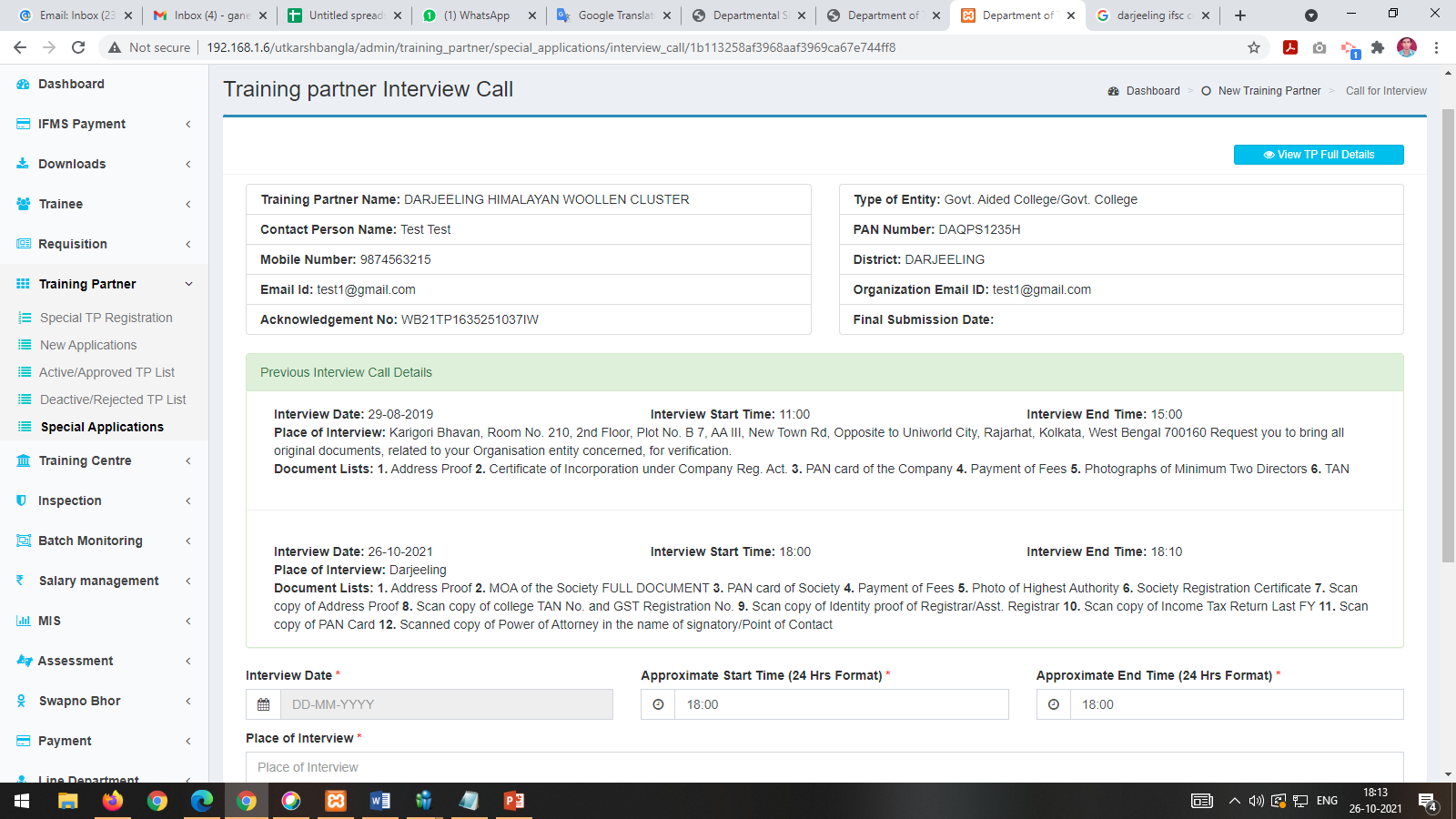 District Magistrate can re-schedule the TP interview maximum up to 3 times by clicking on “Call for Interview” button if some one missed the interview date and time.
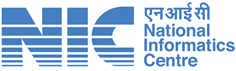 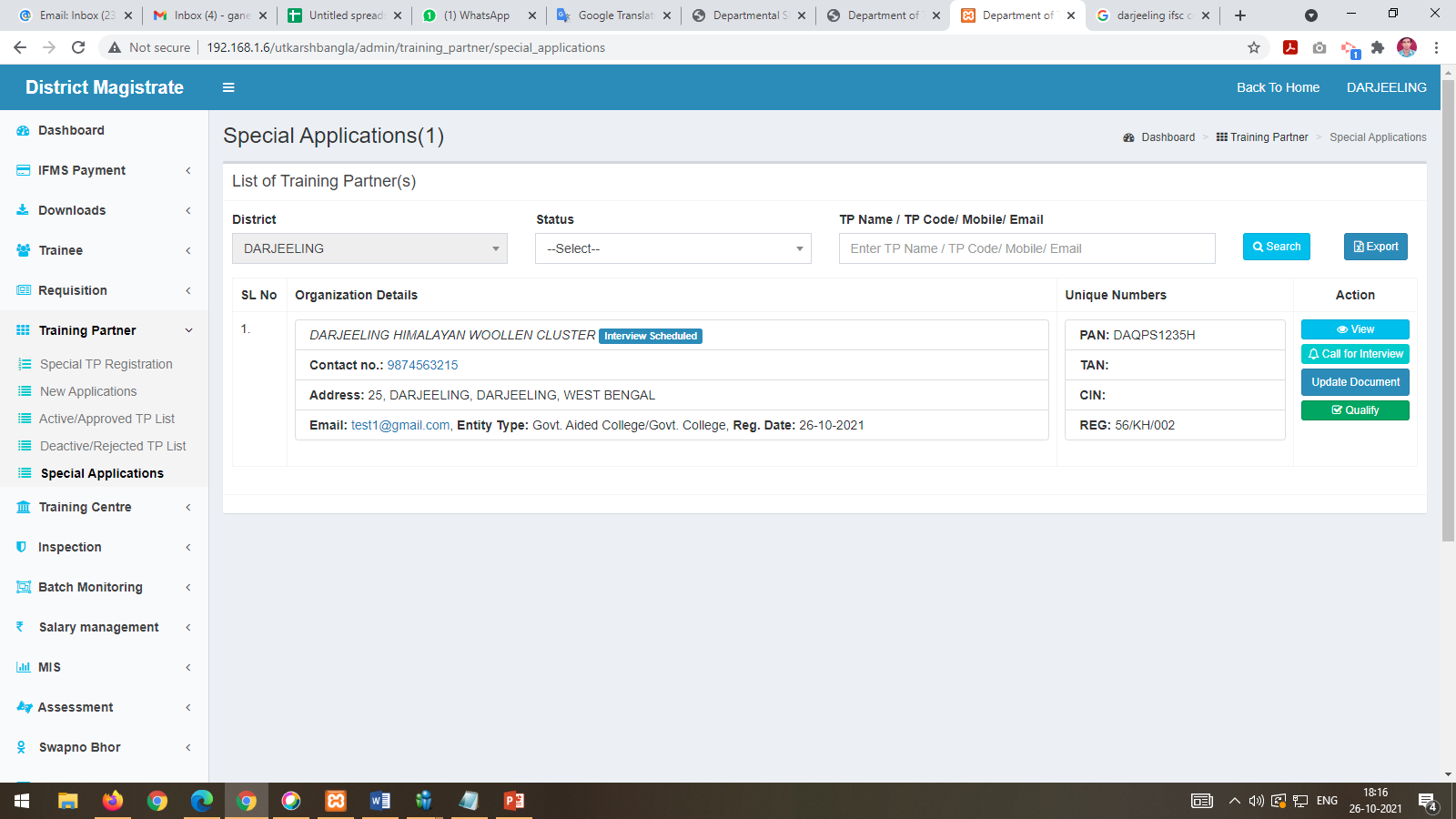 Once the interview is completed then Qualify button will be visible at Special Application under Training Provider main menu.
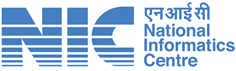 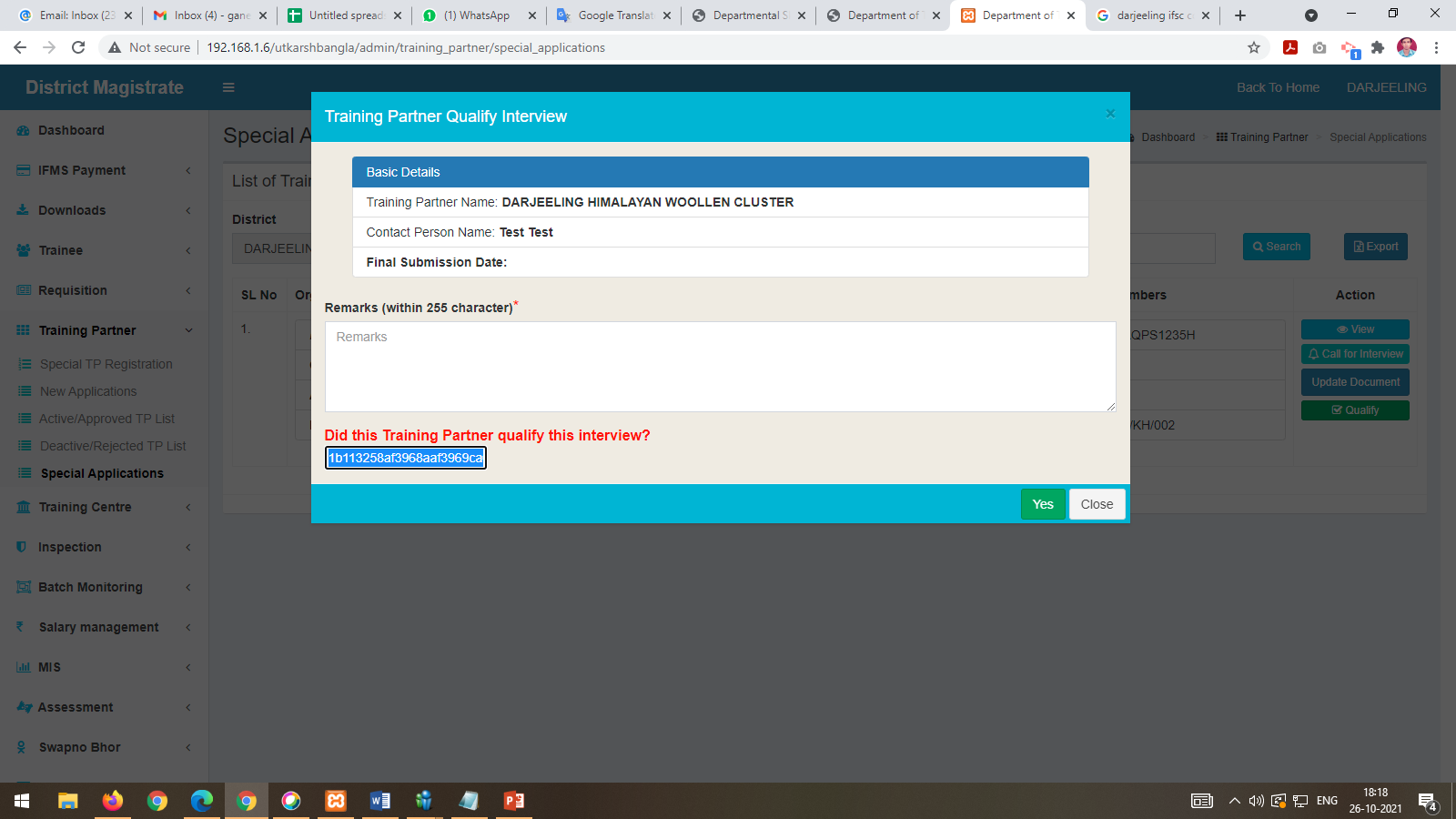 If TP qualifies for the interview click on the “Yes” button for confirmation providing the Remarks.
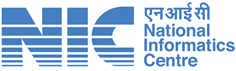 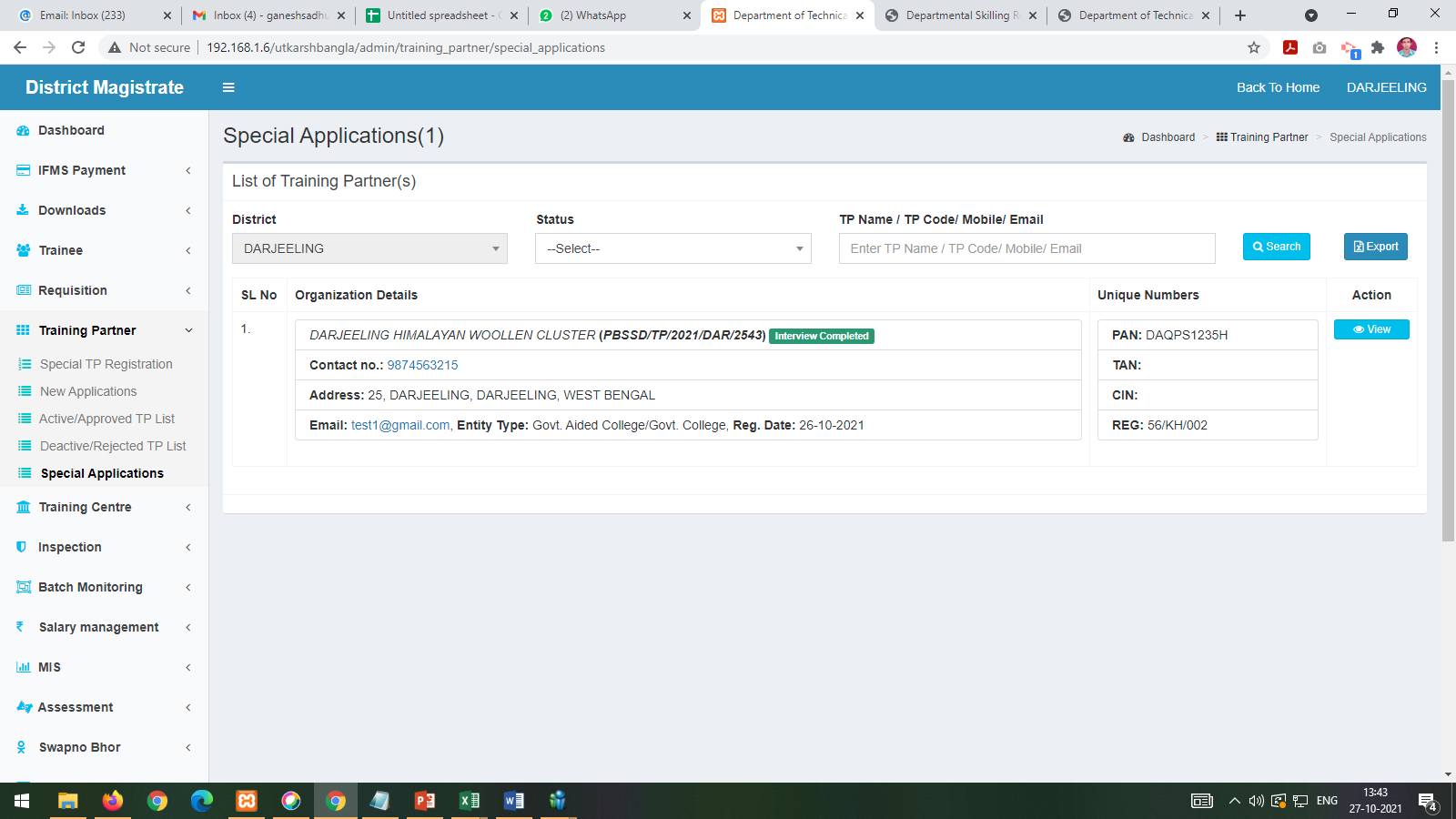 Once TP qualifies for the interview, TP application will be forwarded to District Vice Chairman.
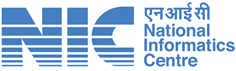 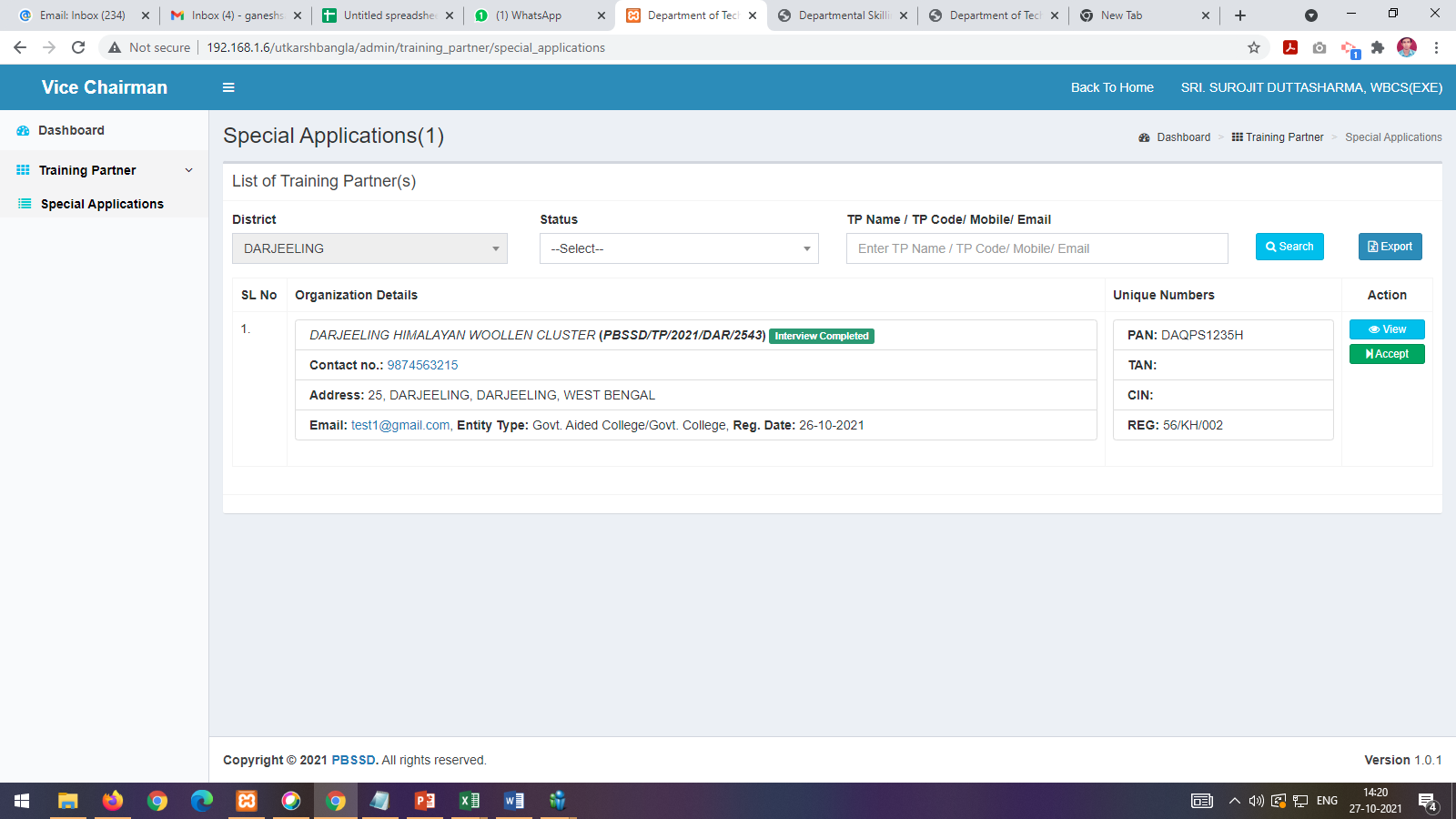 TP application will be accepted from Vice Chairman dashboard.
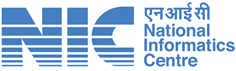 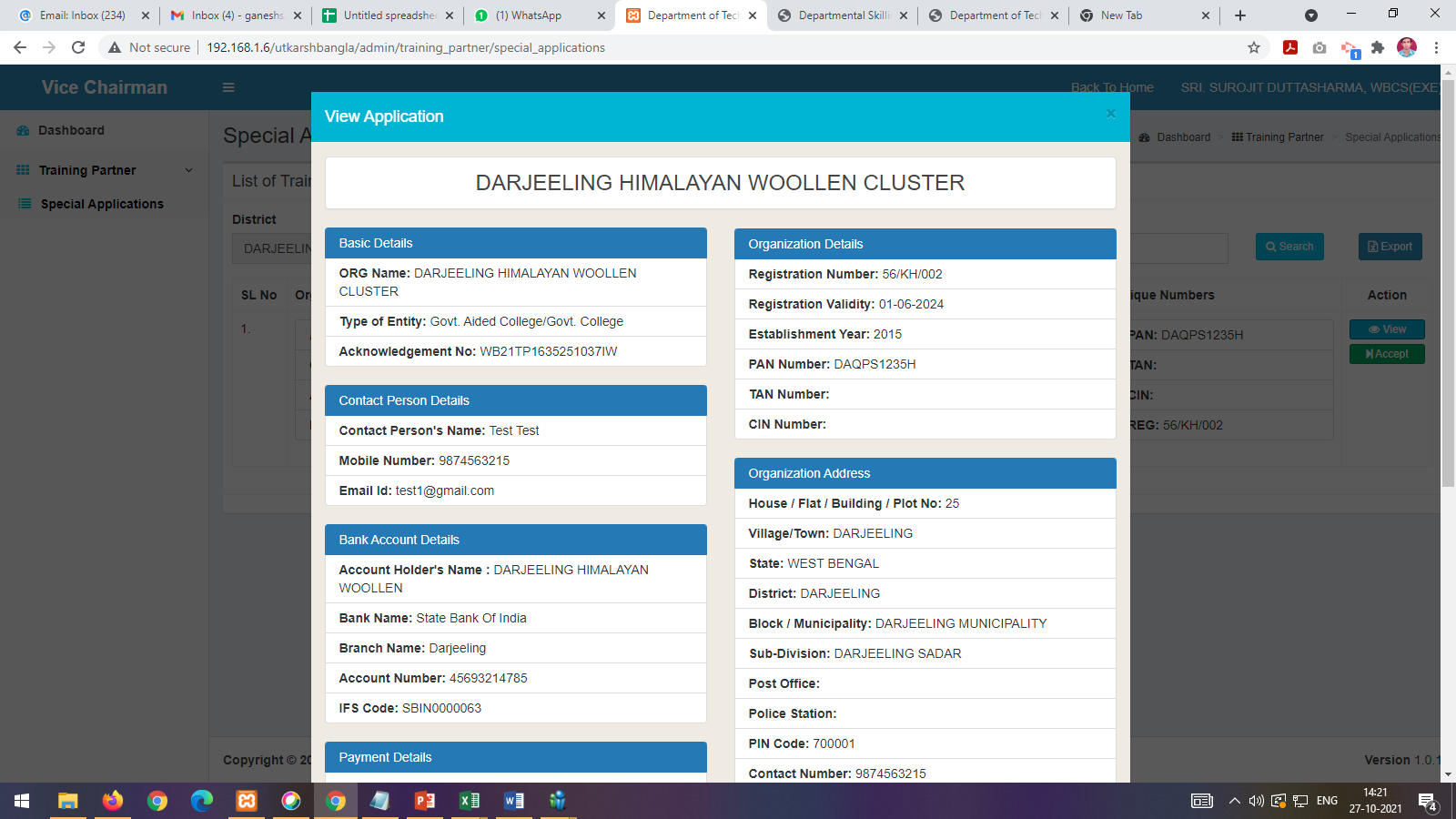 Vice Chairman can view the TP application details by clicking on “View” button.
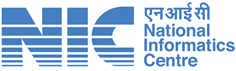 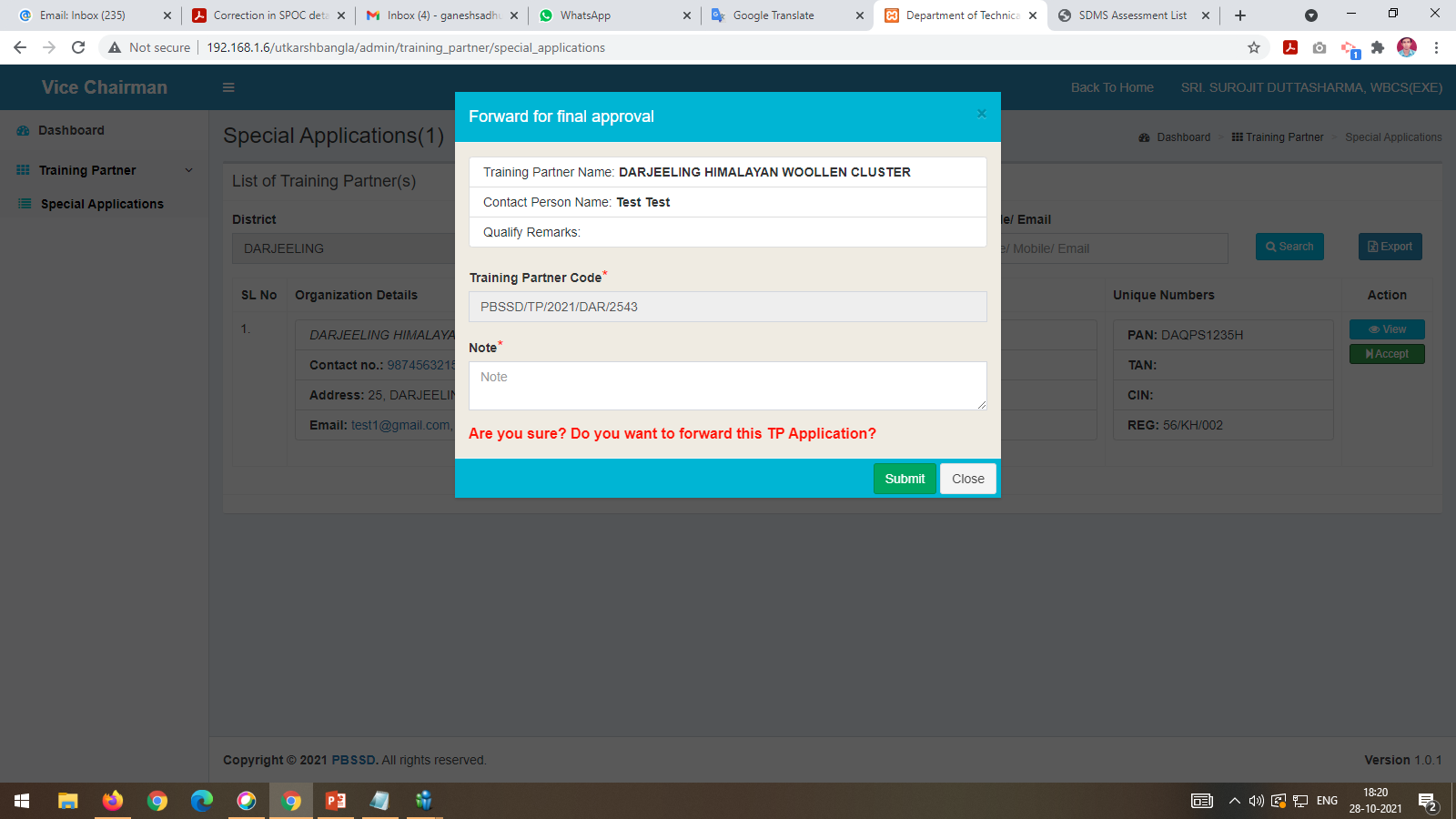 Vice Chairman need to accept the TP Applicationfor final approval
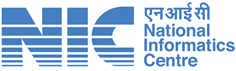 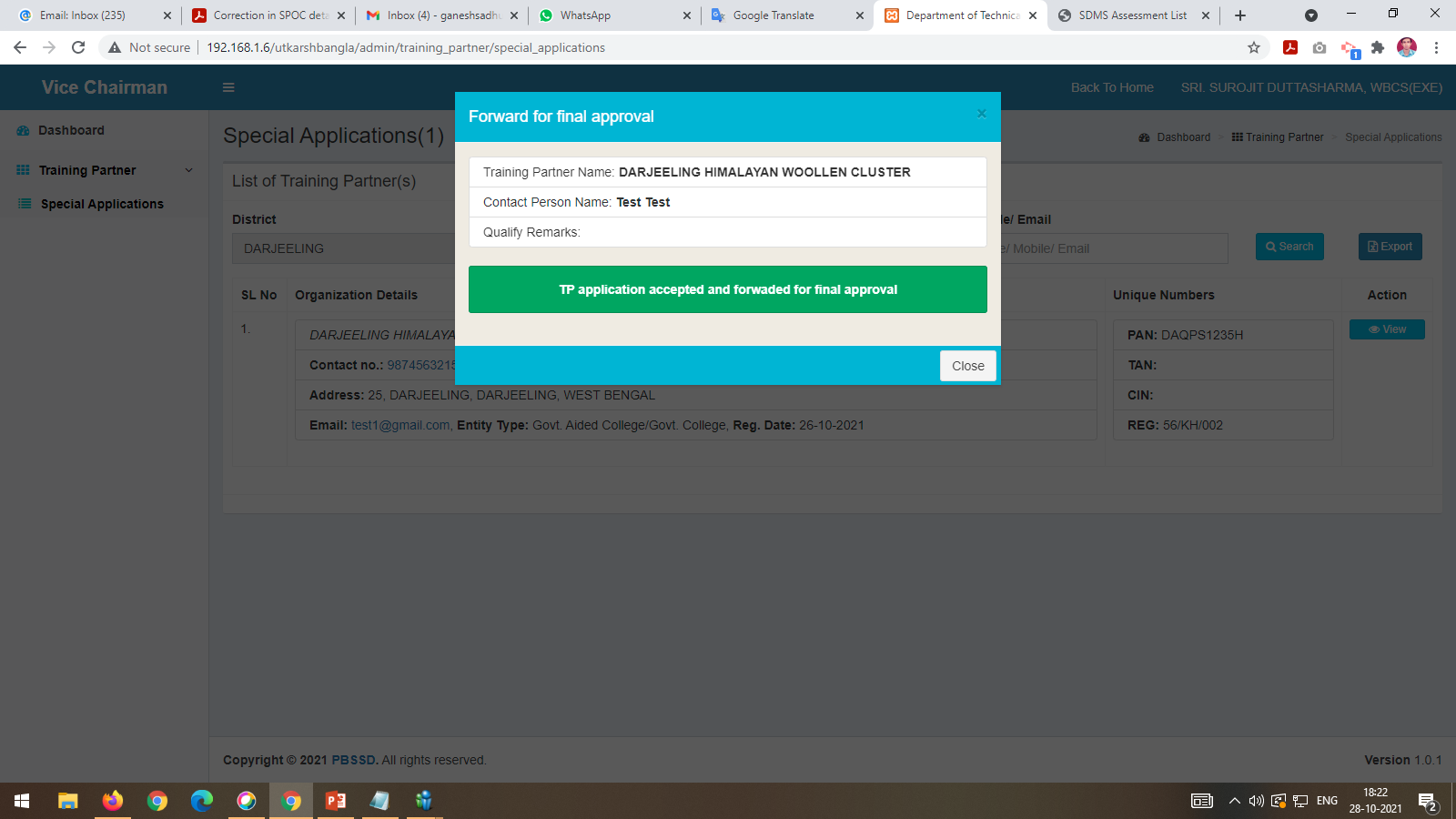 Once accepted, TP Successfully accepted and forwarded for final approval message will be shown.
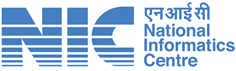 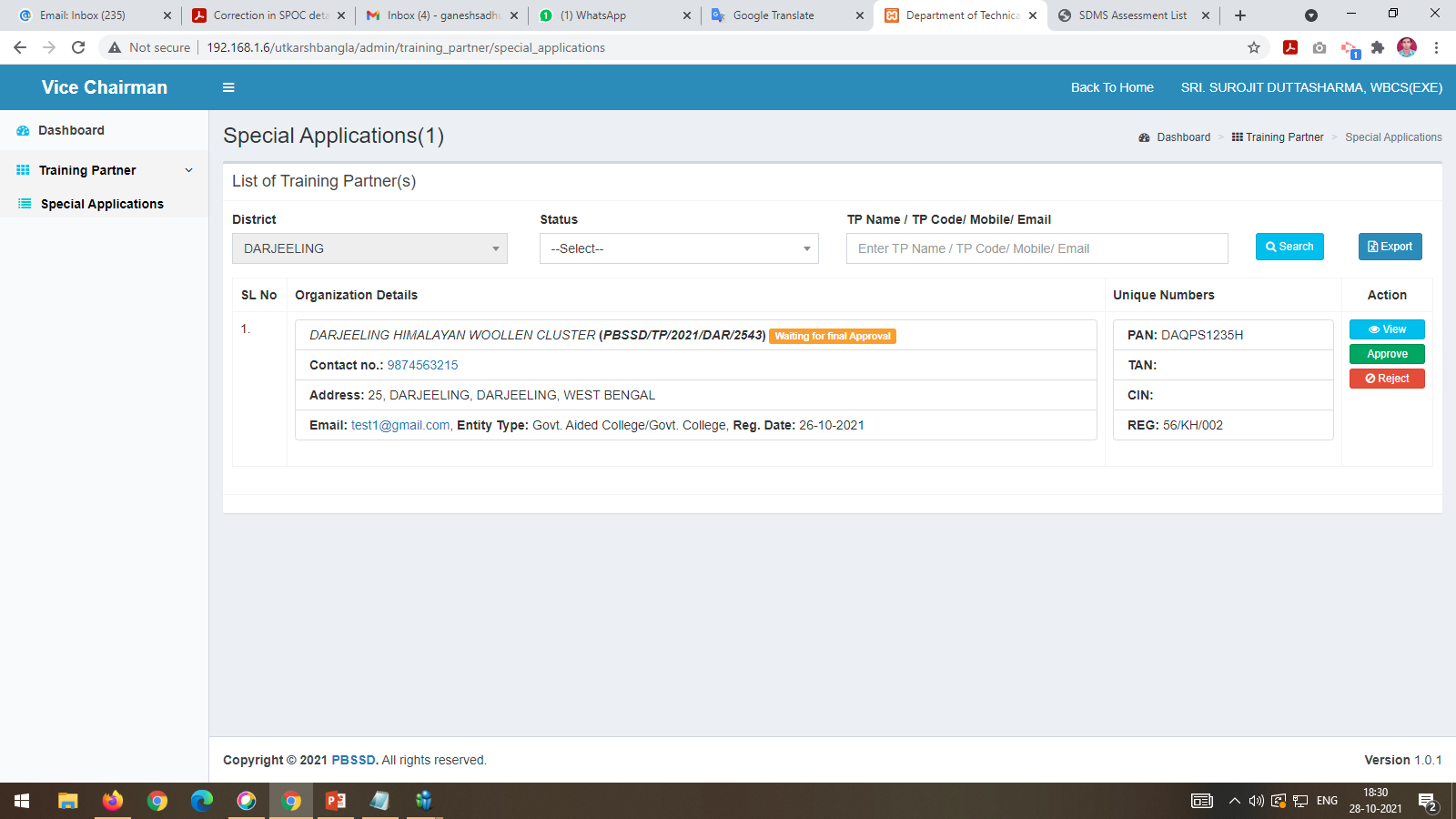 Finally Vice Chairman can approve the TP Application by clicking on “Approved” button
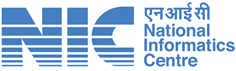 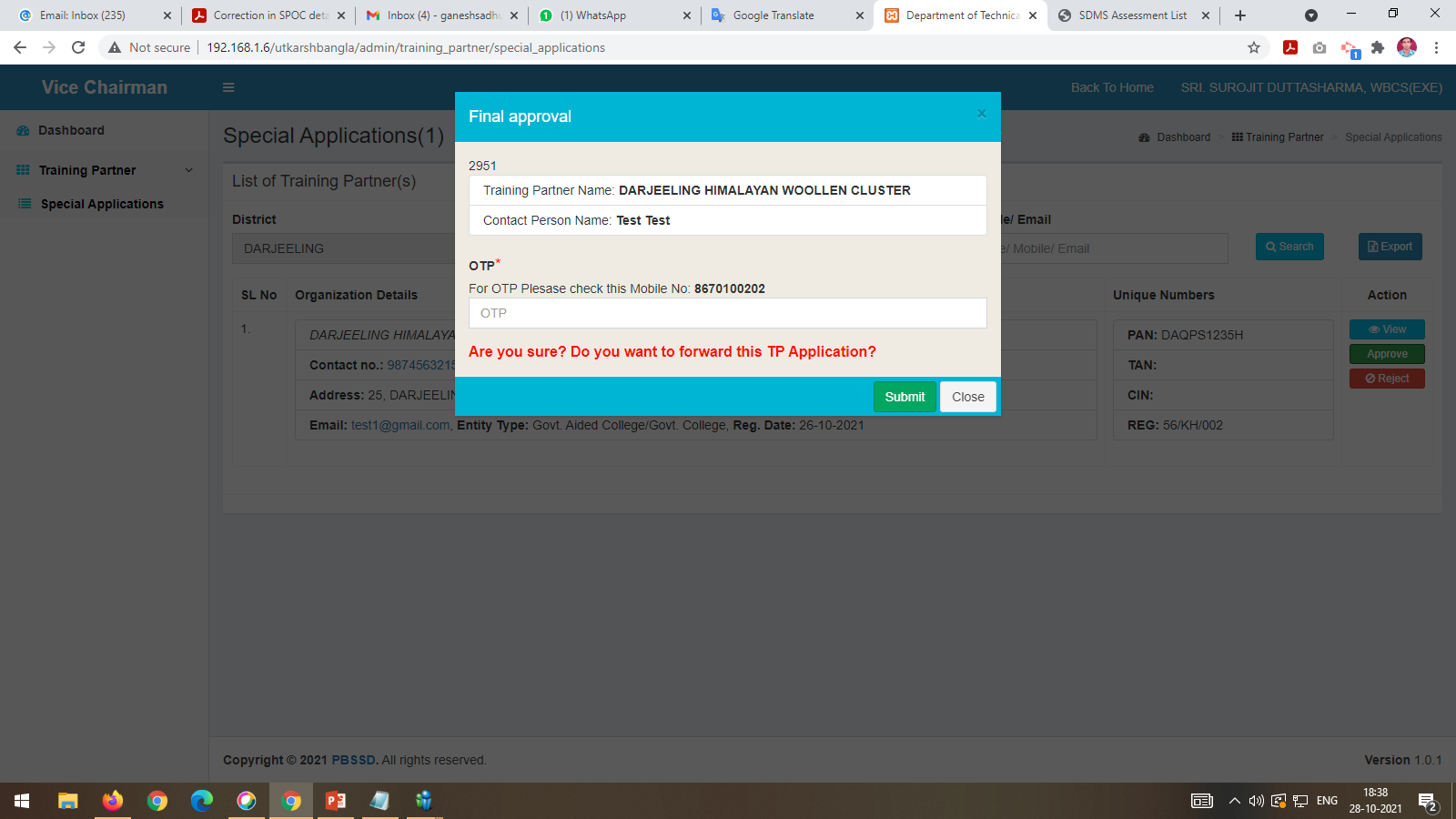 Vice Chairman will put the OTP before clicking on the “Submit” button.
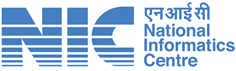 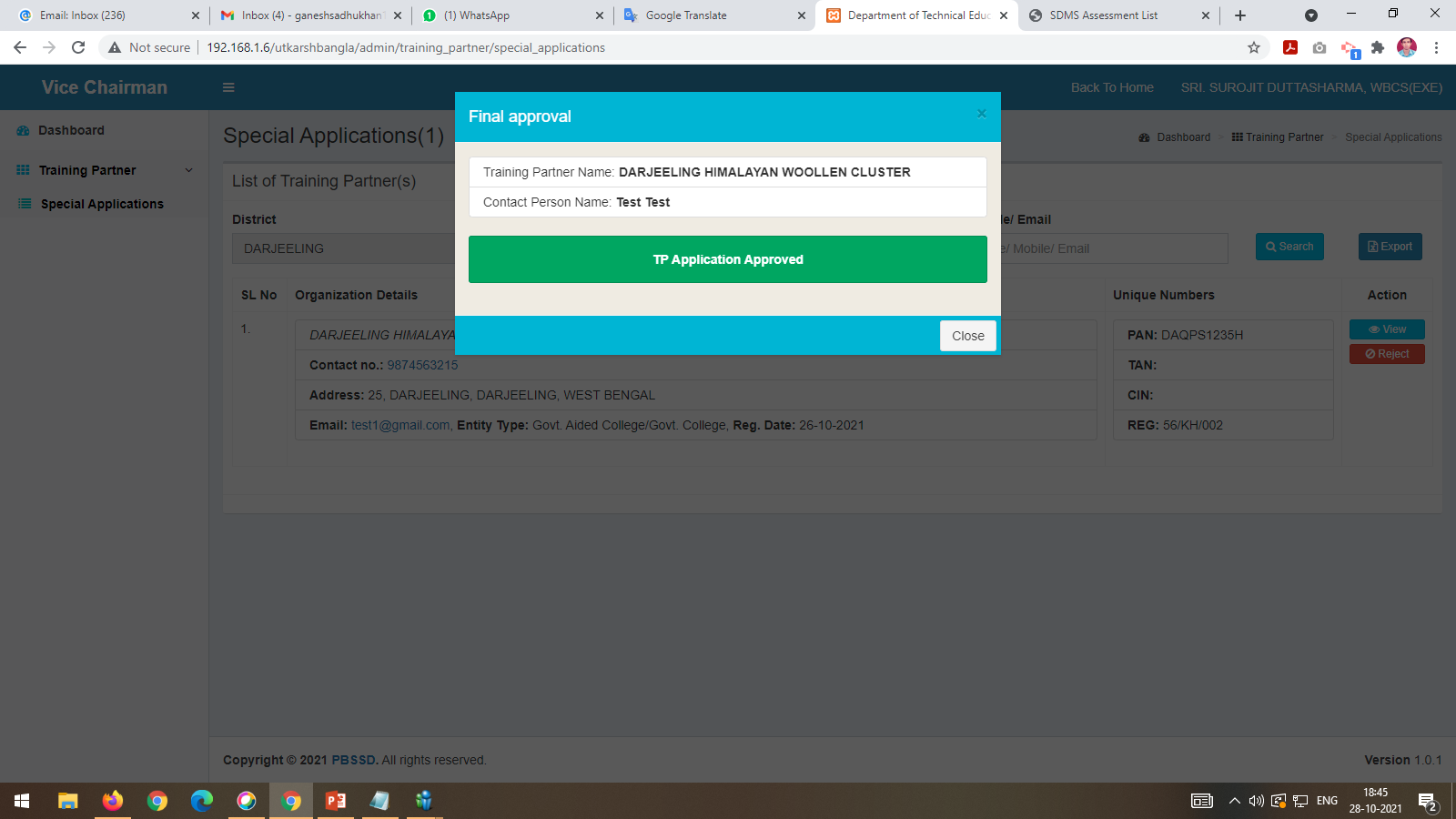 TP Approved success message will be shown
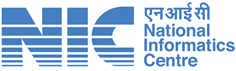 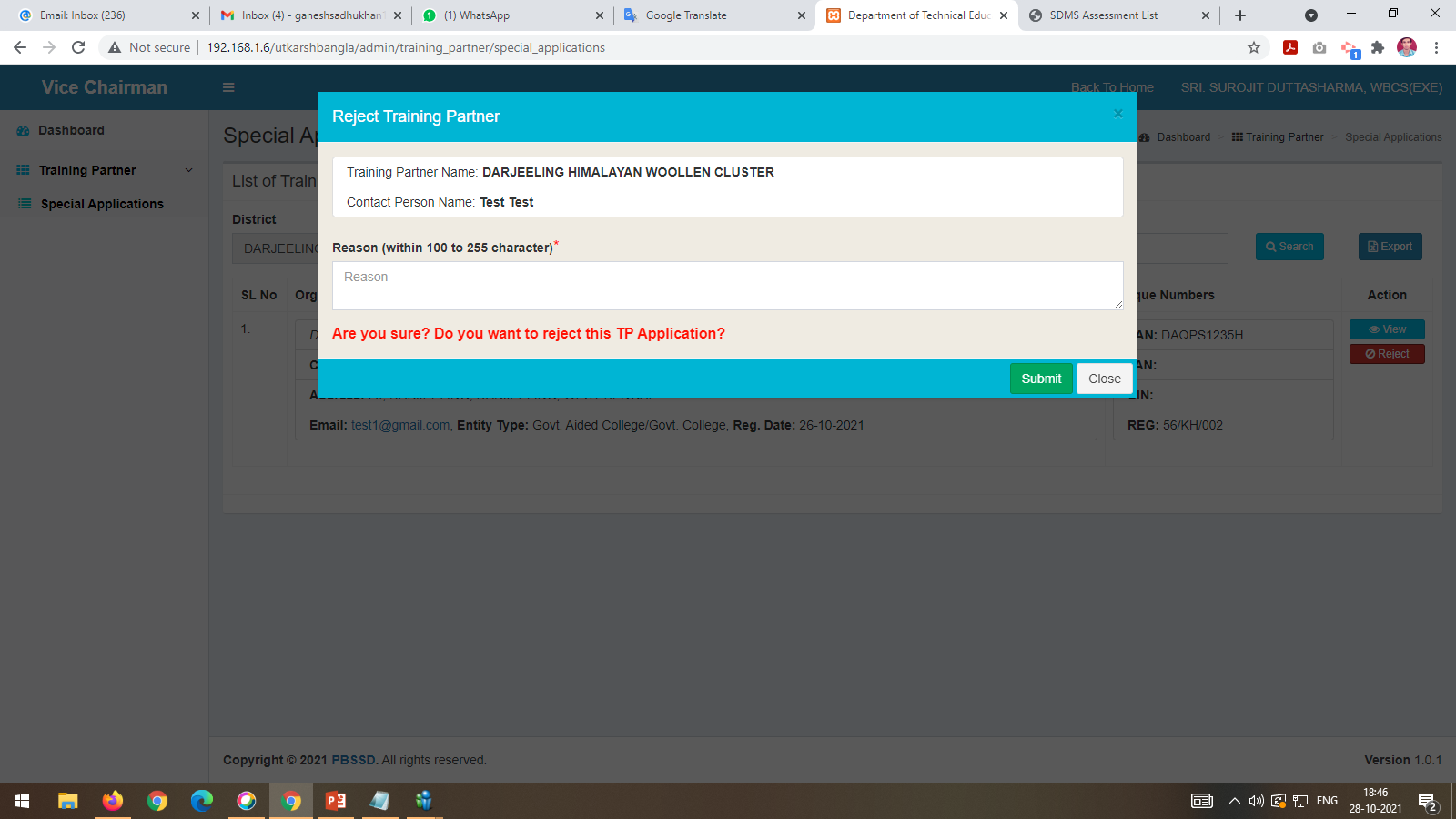 Vice Chairman can reject the TP application by clicking on the “Reject” button after given the reject reason.
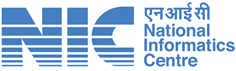 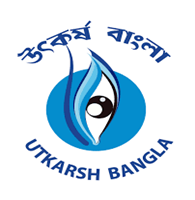 THANK YOUFor any Technical Assistance please mail us to – support.tetsd-wb@gov.in
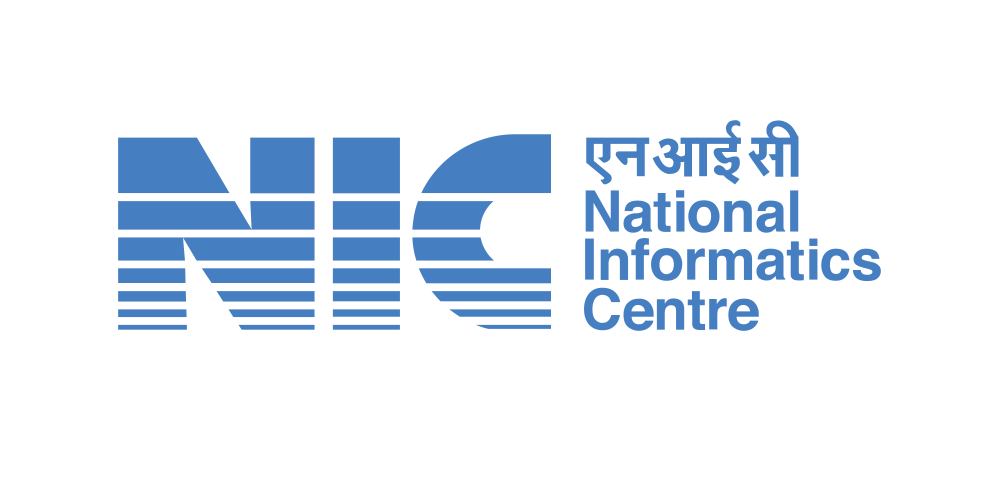